PetAid Harness
Group #8
Group Members:
Adam Henderson, Pascal Balms, Edgar Gonzalez, Pedro Rocha
Project Description
Dog Harness
Harness mounted with smart electronic device
Biometric and location tracking device
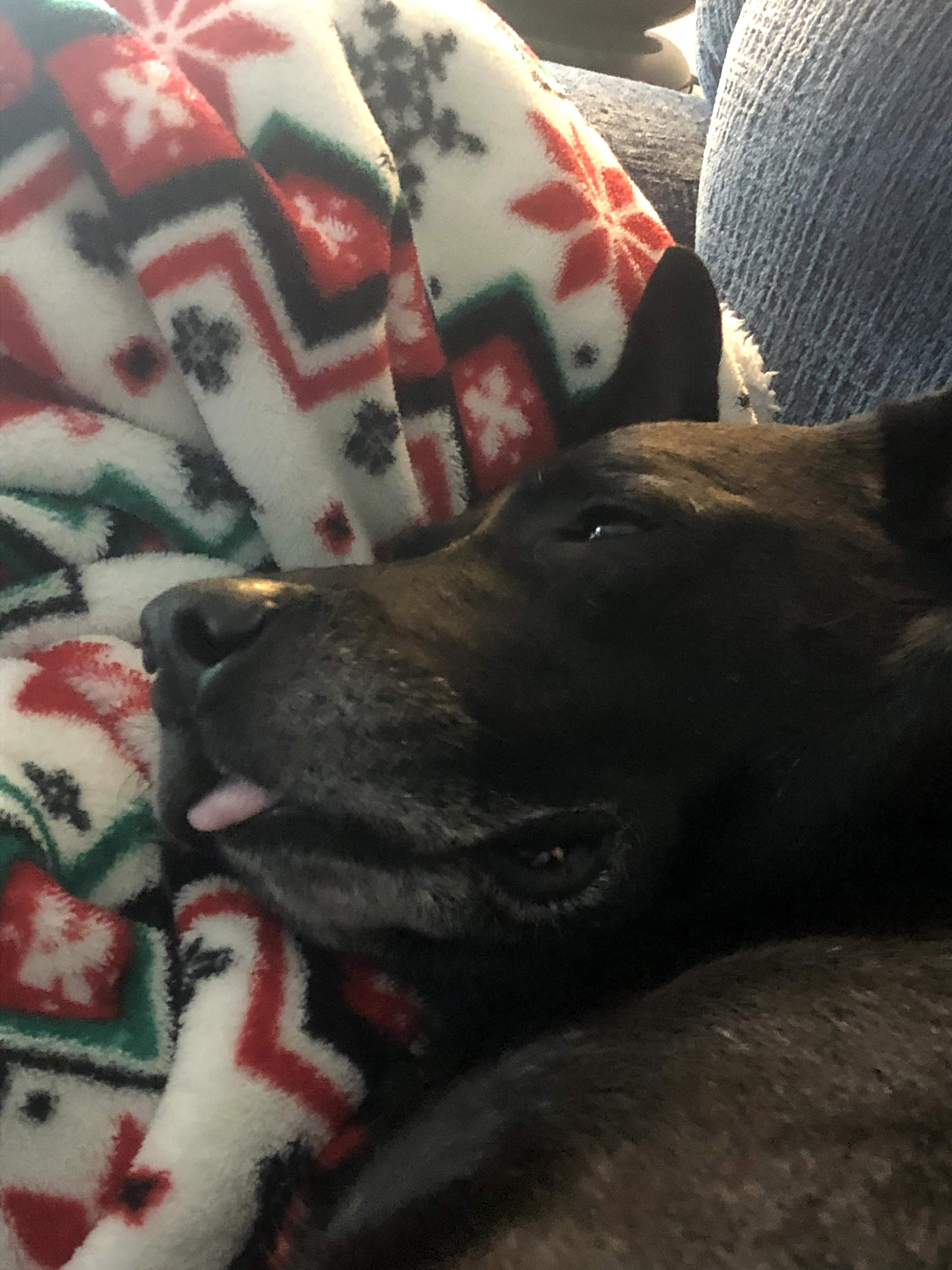 Project Motivation
Survey conducted by the American Pet Products Association (APPA), a total of about 67% of U.S. households 
Will help if the pet is having a medical emergency while the owner is not present
Preventative medicine
Close to 10 million dogs and cats are lost or stolen in the US every single year and according to the Coalition for Reuniting Pets and Families, 80% are never found
Decrease the cost of pet care
Project Goals & Objectives
To create a harness for one's pet that can monitor their physical condition and location, making it easier for the owner to ensure their pet's well-beingTo create a fully functioning PetAid harnessTo create a phone application that can register, operate, and manage PetAid harnesses
Dog Harness vs. Collar
Harness gives more surface area for devices to be placed
Harness has a more stable position on the dog than a collar
Collar is far more lightweight and easier to put on the dog
Collar could be more familiar and comfortable for dogs
Specifications and Requirements
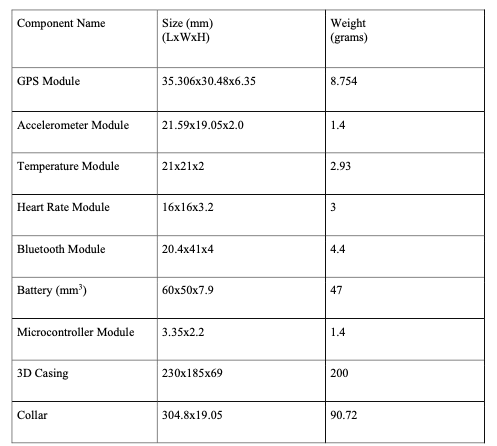 Overall Weight
Minimum dog weight
Operating Temperature
GPS/GSM capabilities
Wifi/Bluetooth integrated
Battery time
Specifications and Requirements
4 data values monitored
Response time
Notification prerequisites
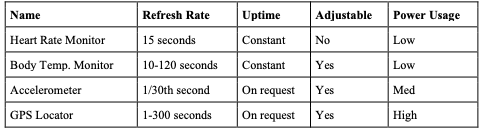 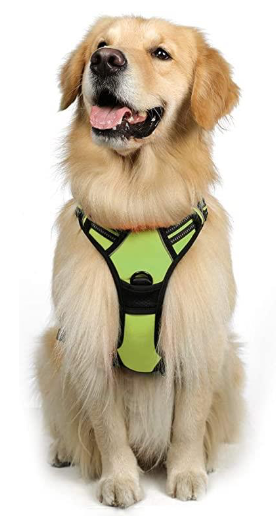 Typical Dog Harness
RabbitGoo Adjustable Oxford No Pull Dog Harness
Space for electronics
Electronic Device Enclosure
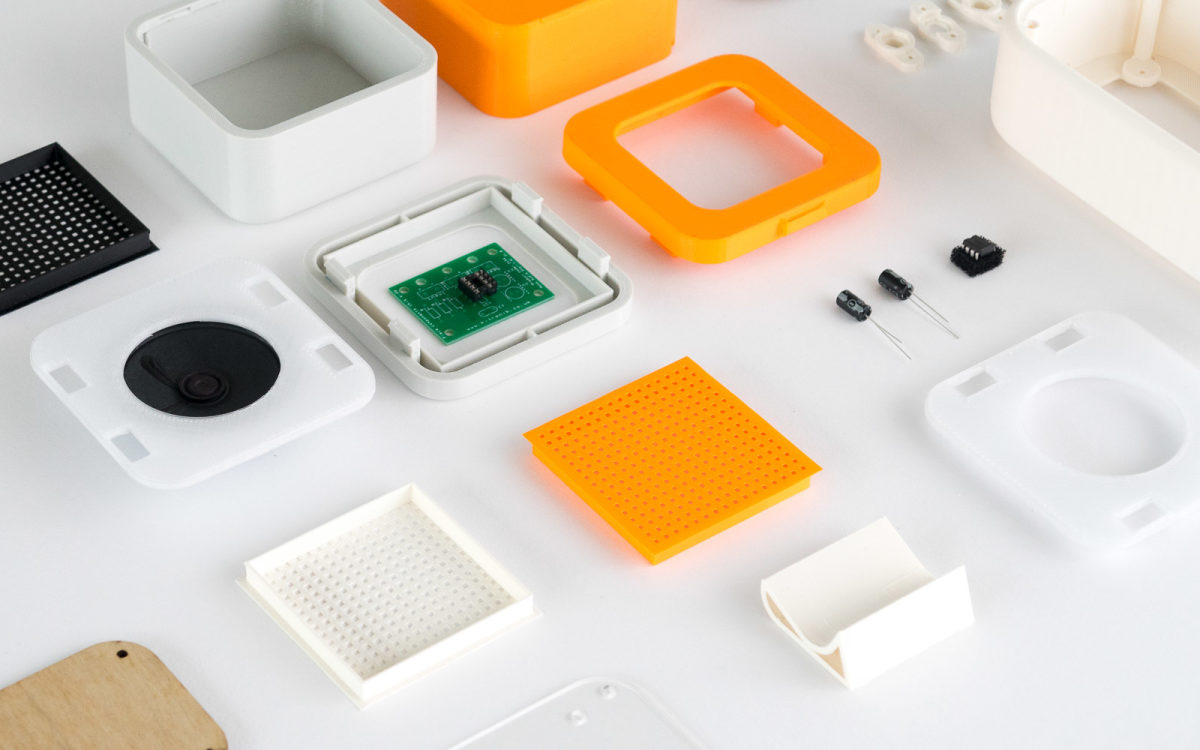 3dhubs.com
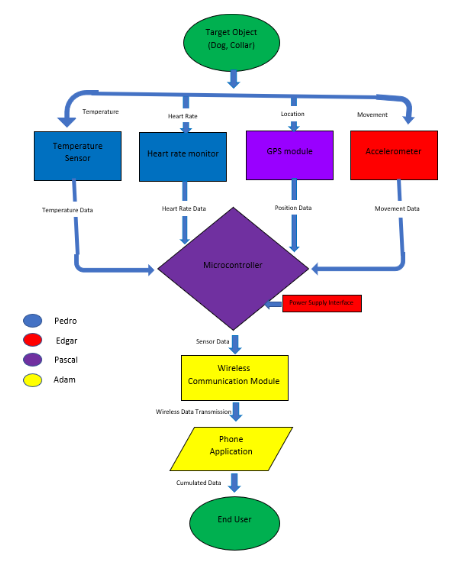 Project Block Diagram
Project Plan
Prototype
Shipping
Prototype Implementation and Testing
Gather and receive all materials
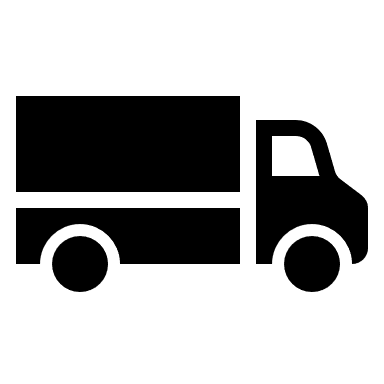 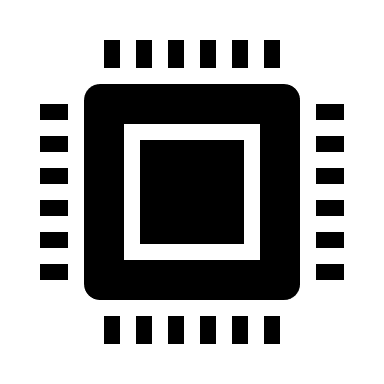 Team
Testing
Finalize
Final Documentation and Product
Hardware Testing
Brainstorm and Project Plan
Microcontroller Component Decisions
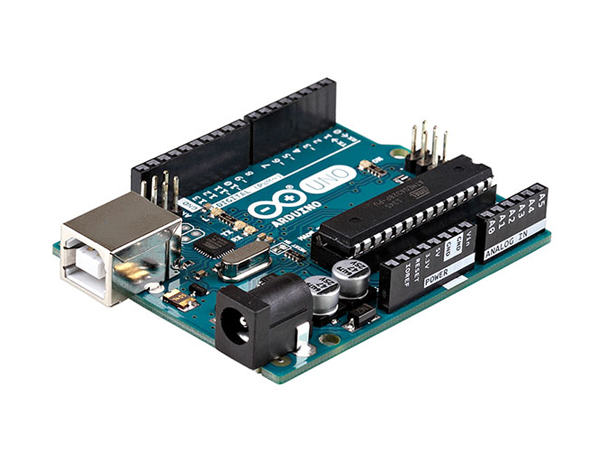 Microchip: Atmel ATMega 328P
Significant Component Decisions
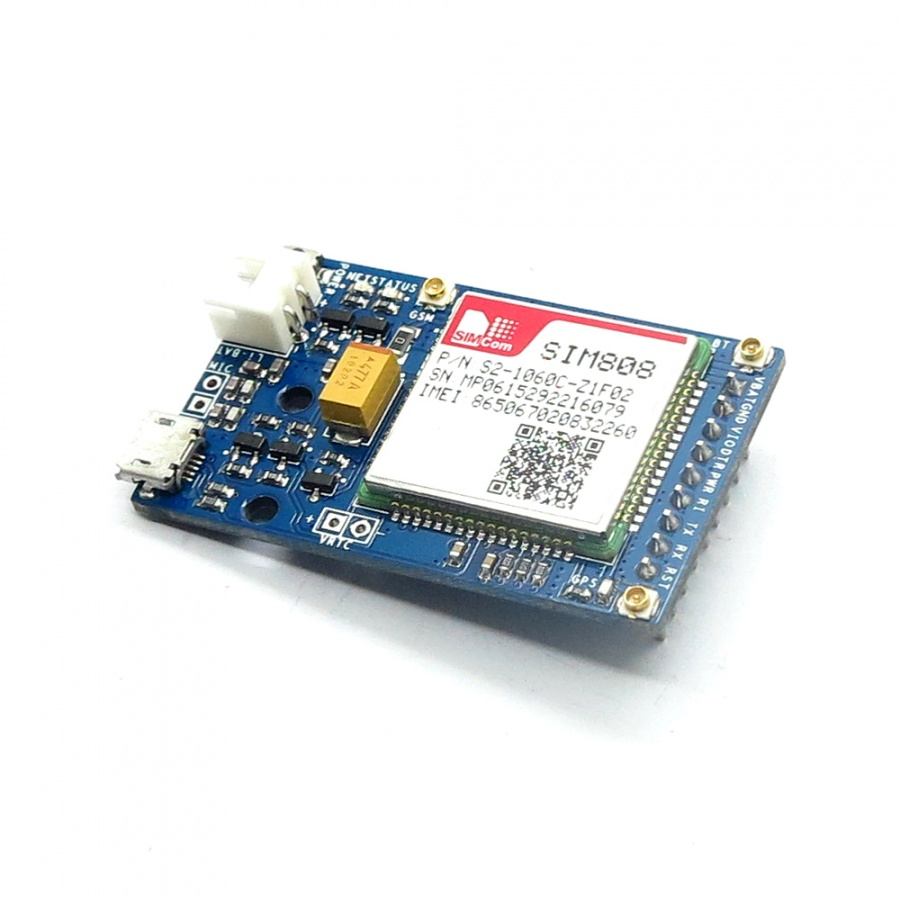 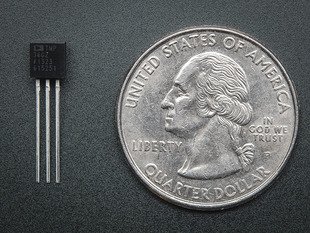 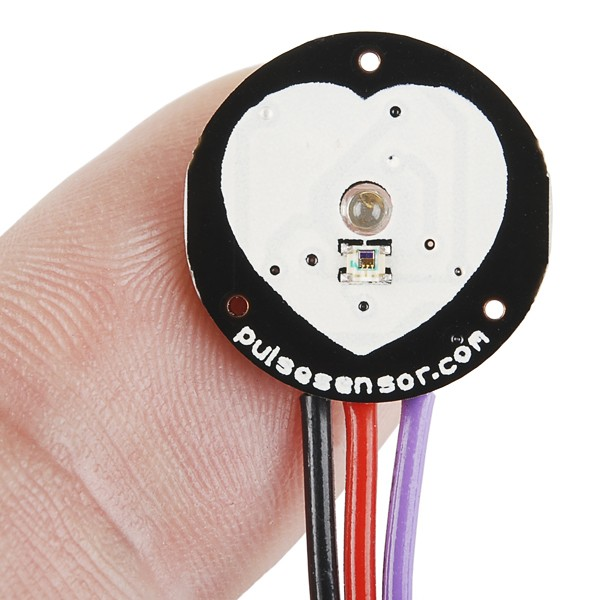 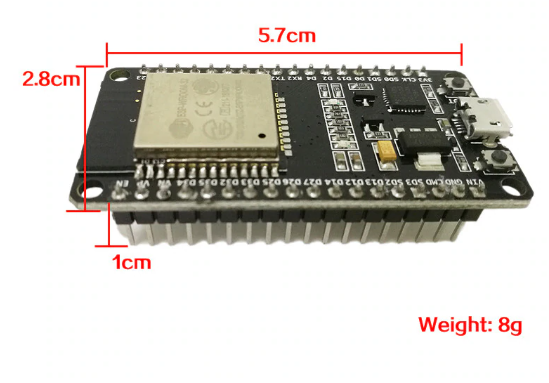 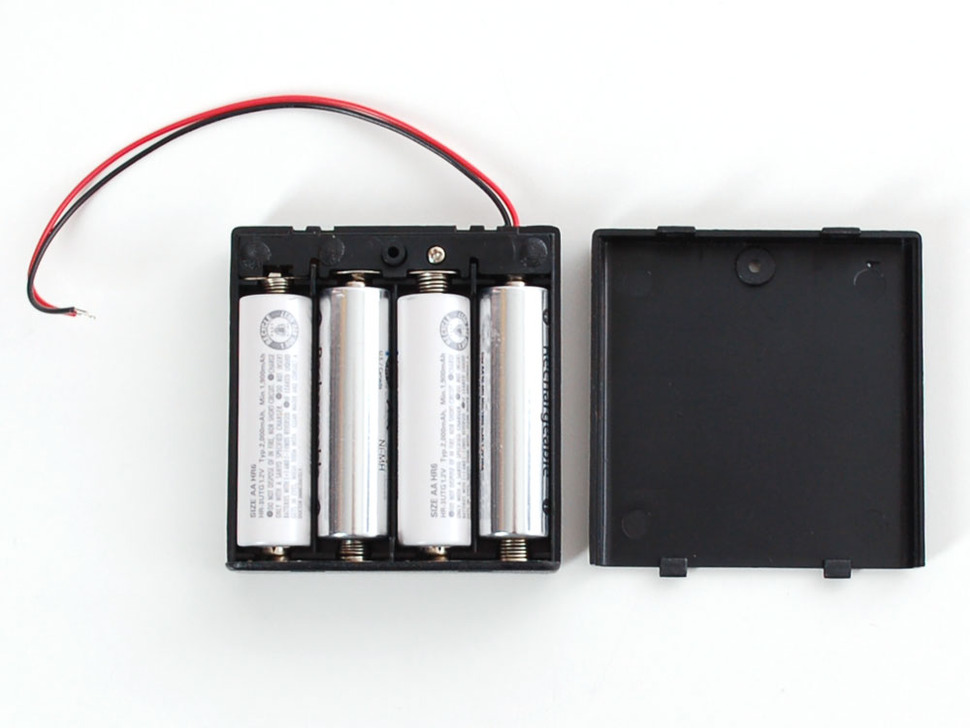 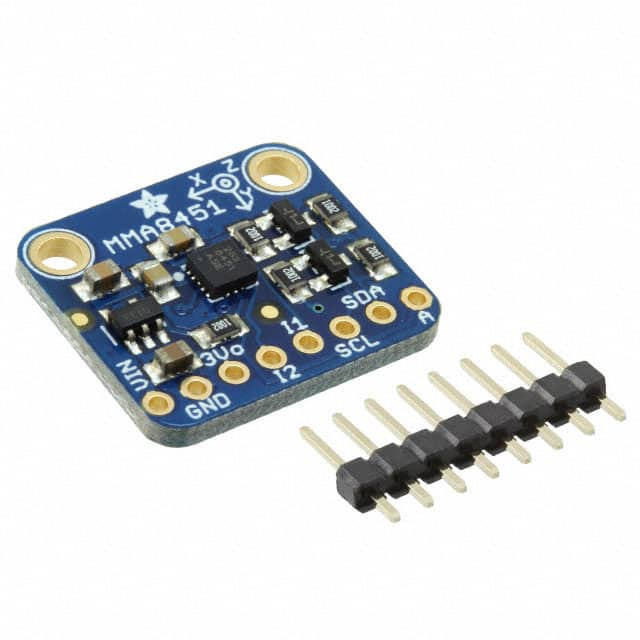 Temperature Sensor: DS18B20
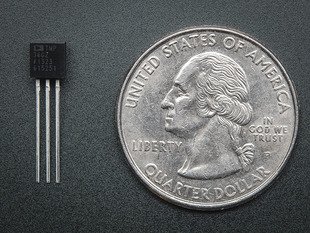 Heart Rate Monitor Sensor: SEN-11574
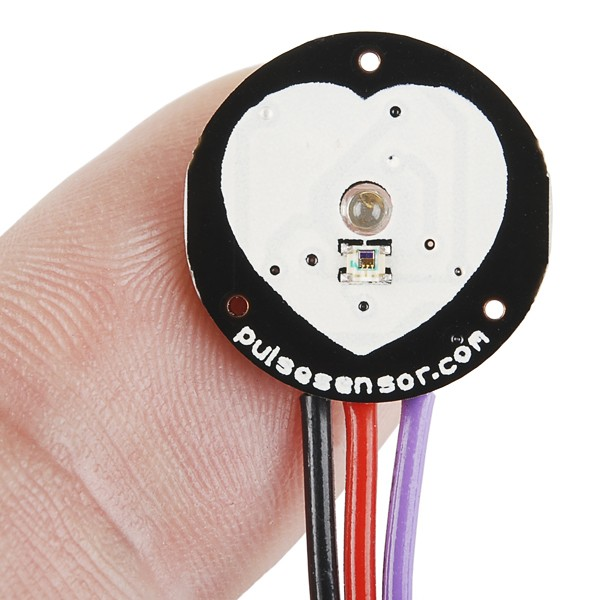 Accelerometer sensor: MMA8451
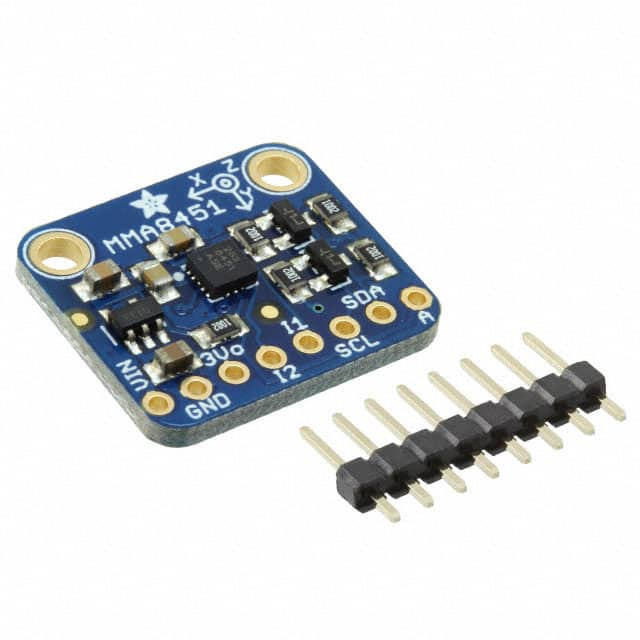 GPS+GSM Module: SIM808
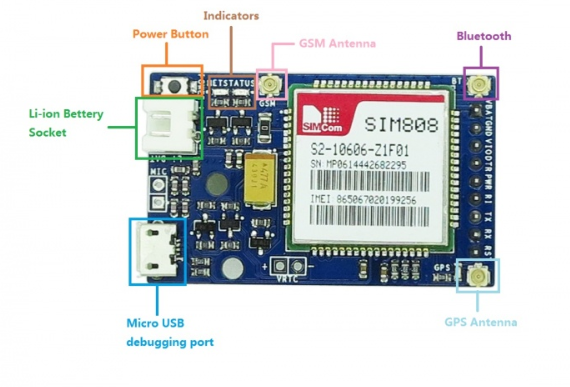 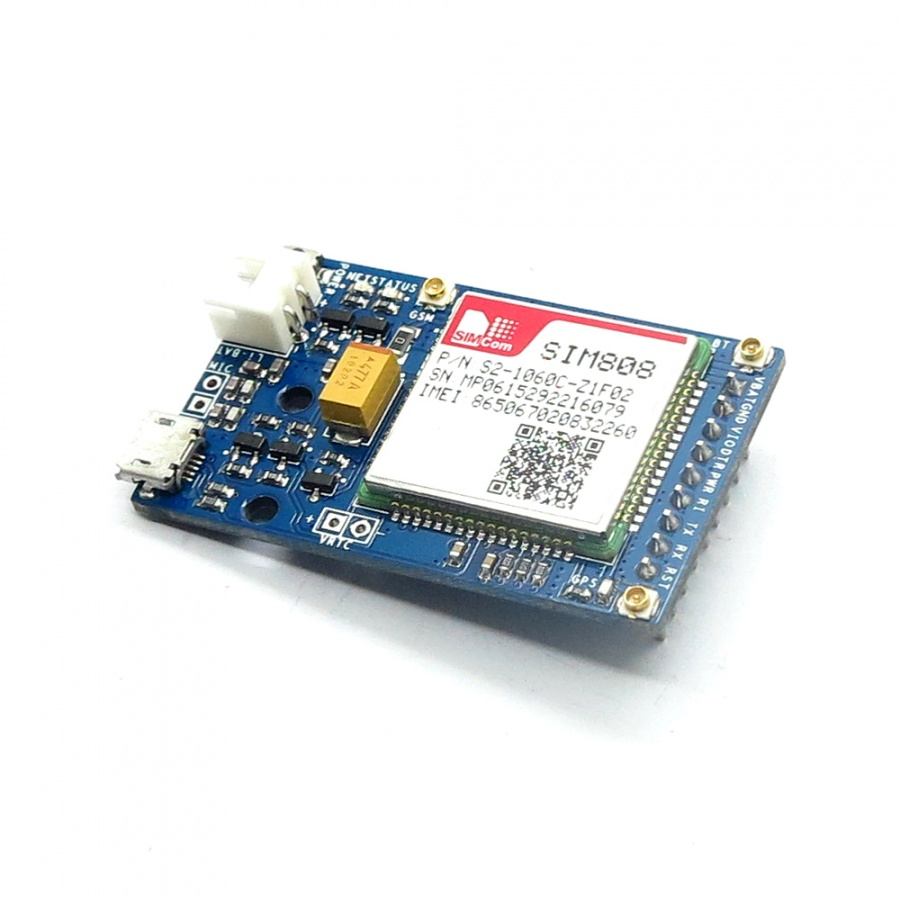 WiFi/Bluetooth Module: ESP32(WROOM32)
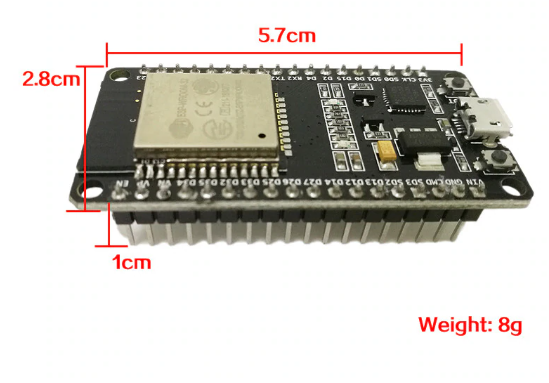 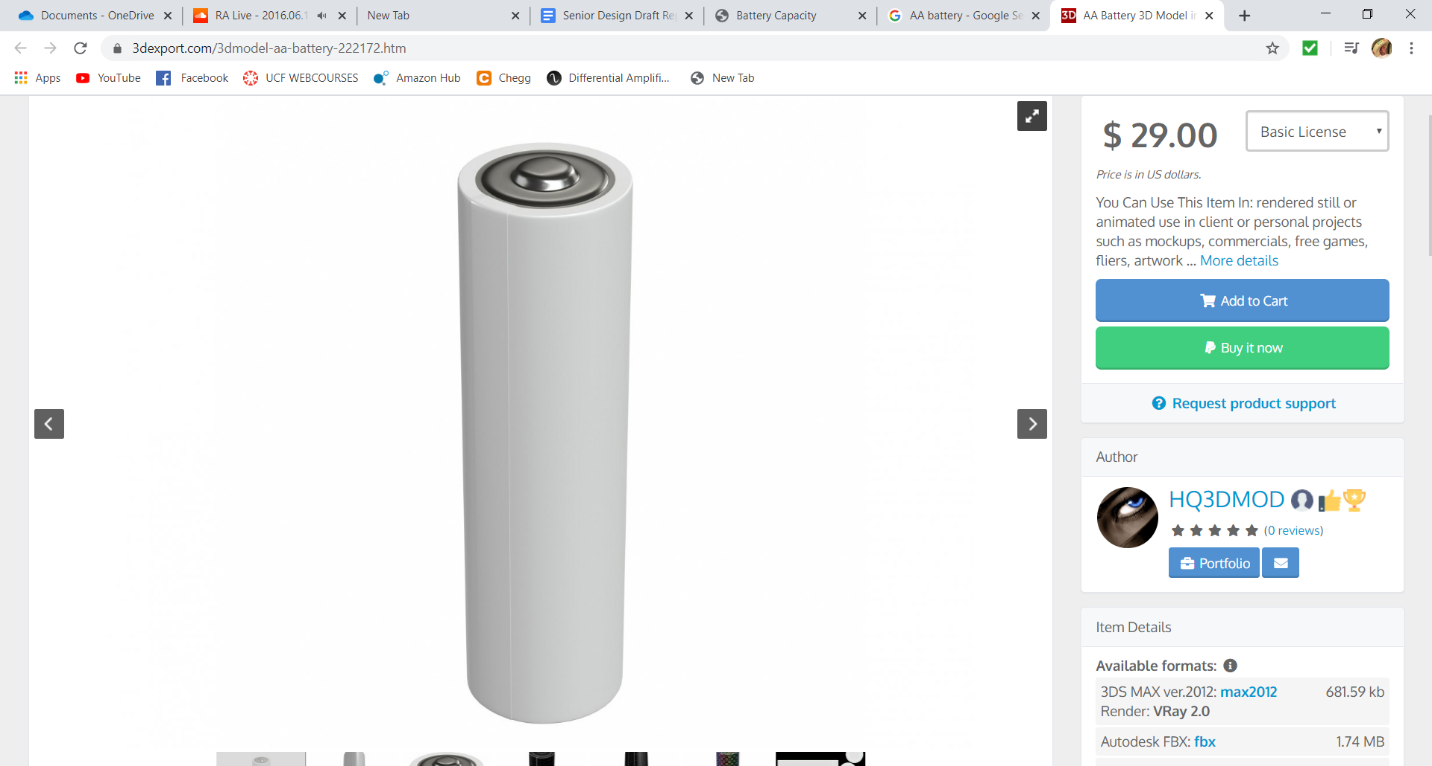 Power Supply: 9-Volt
Prototype Hardware Testing: Temperature Sensor
Waterproof DS18B120 
Sensor
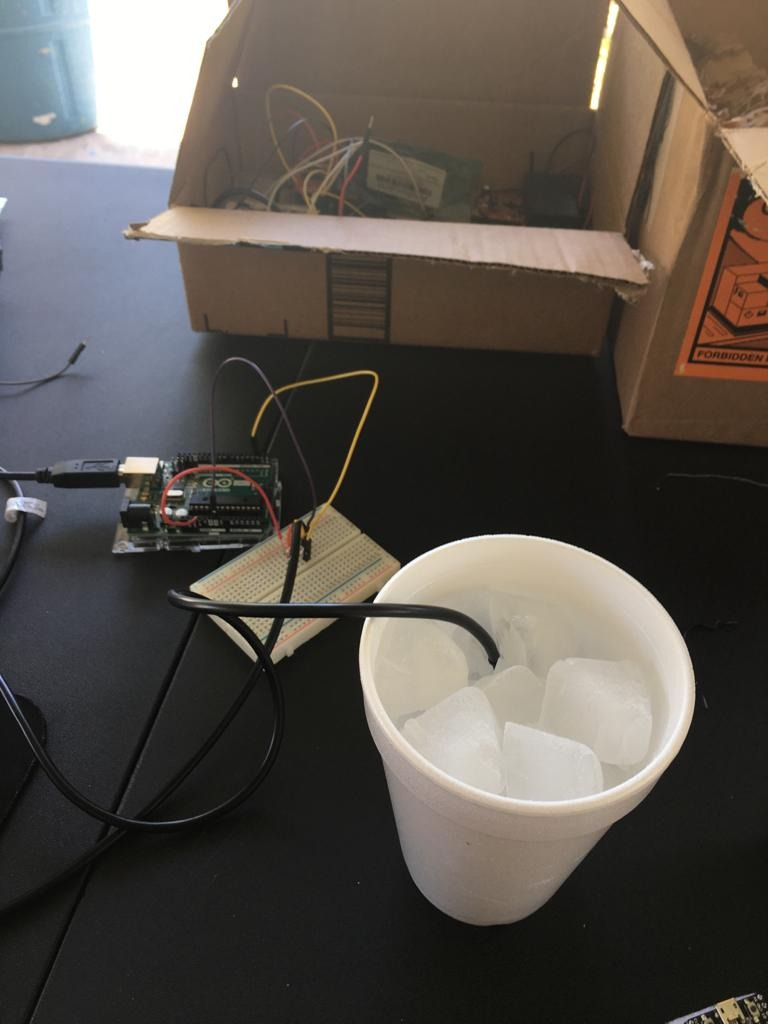 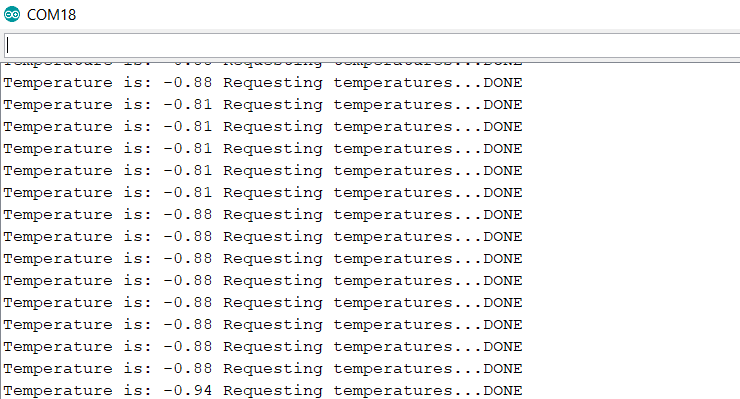 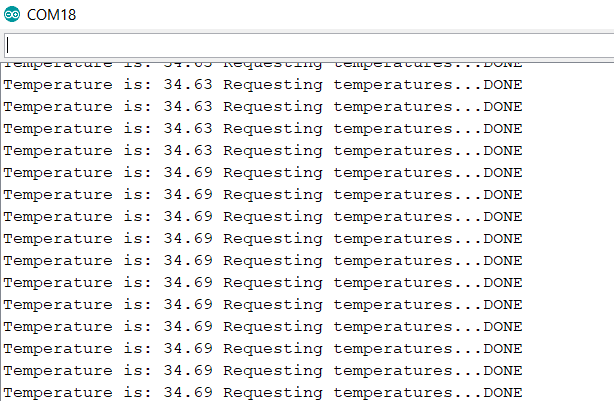 Hardware Testing: Heart Rate Sensor
Heart Rate Sensor: SEN-11574
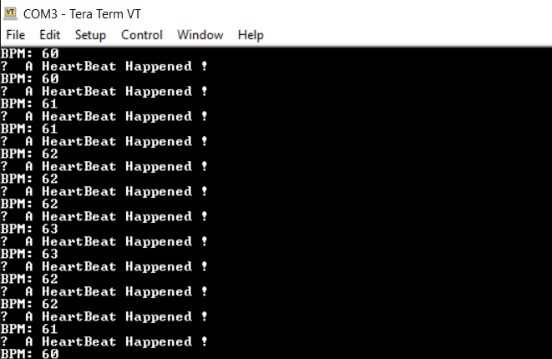 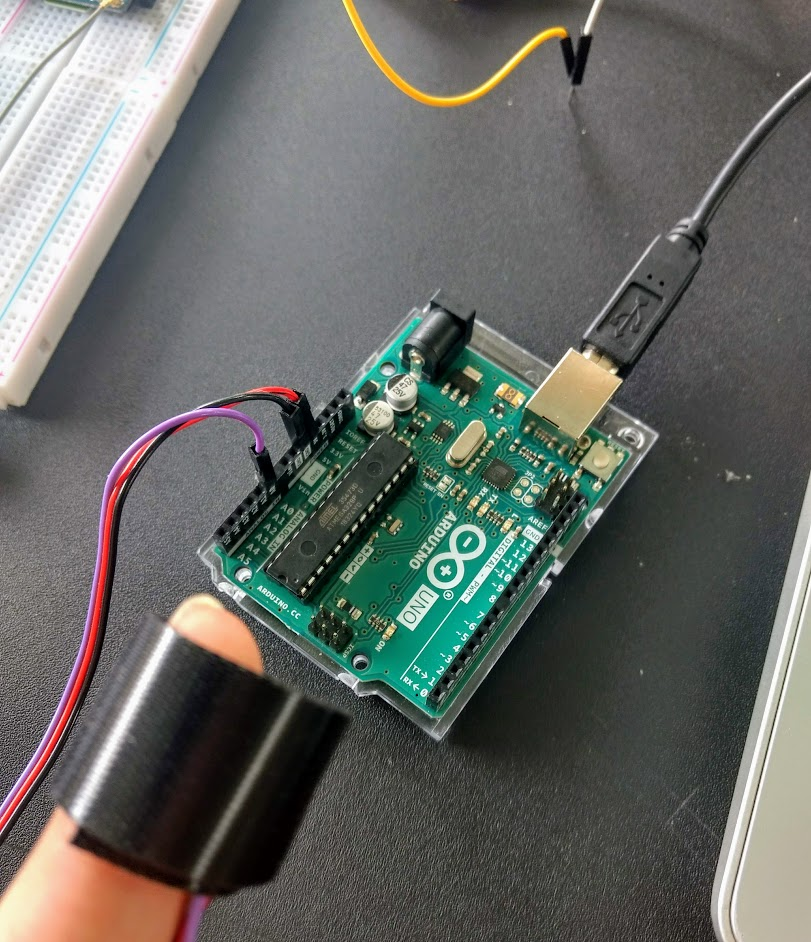 Hardware Testing: Accelerometer
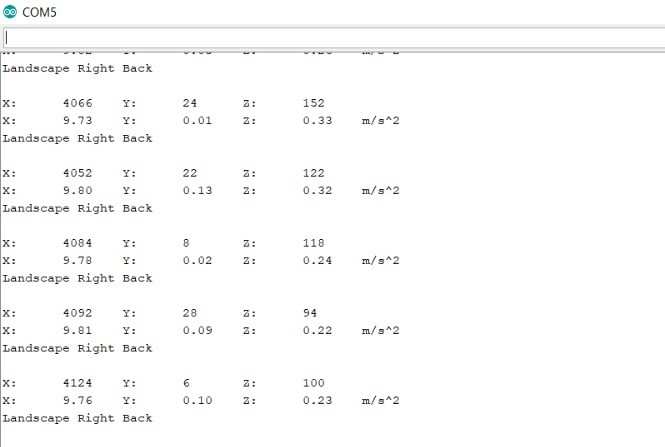 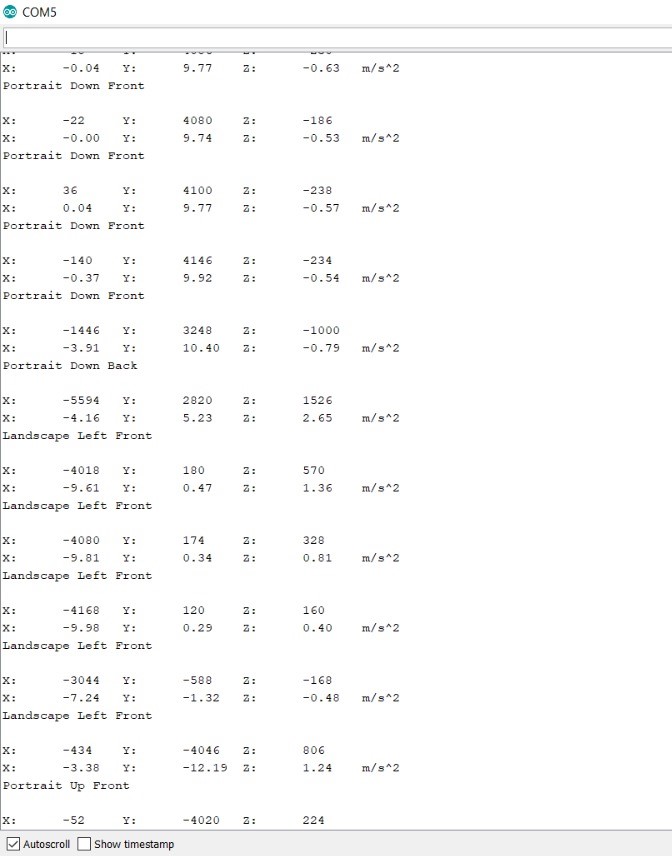 Heart Rate Sensor: 
MMA8451
Return Value: 0-7
Orientation:
Portrait Up Front,
Portrait Up Back,
Portrait Down Front,
Portrait Down Back,
Landscape Right Front,
Landscape Right Back,
Landscape Left Front,
Landscape Left Back
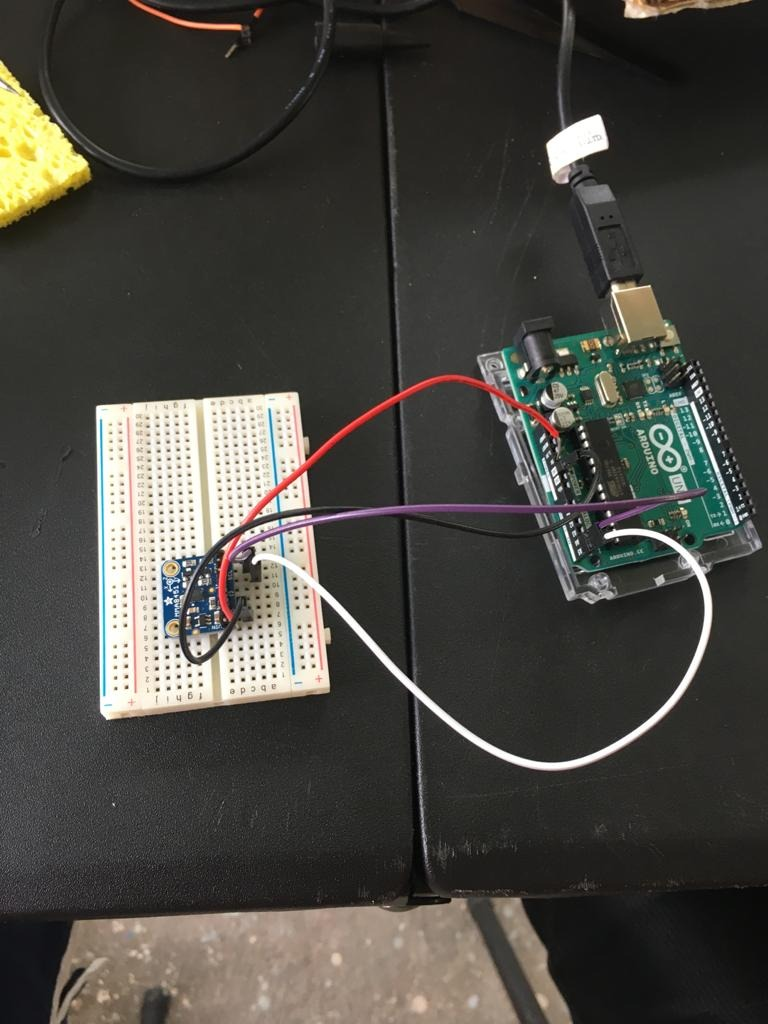 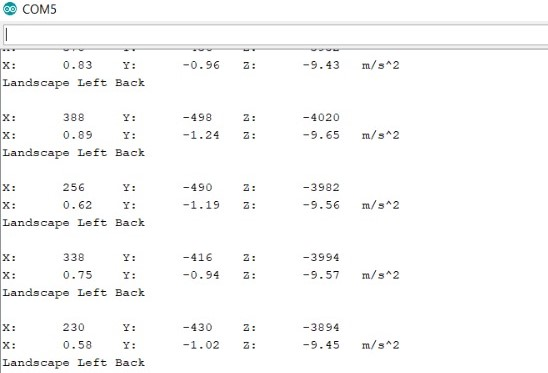 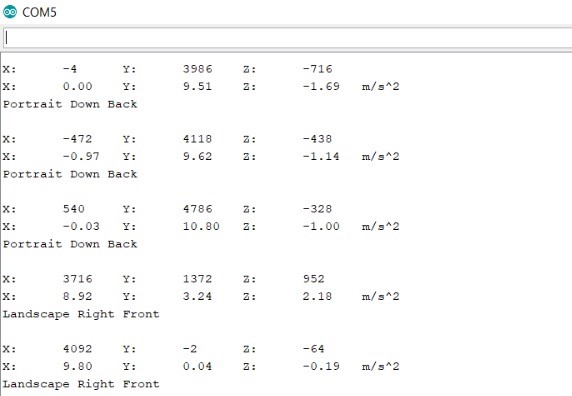 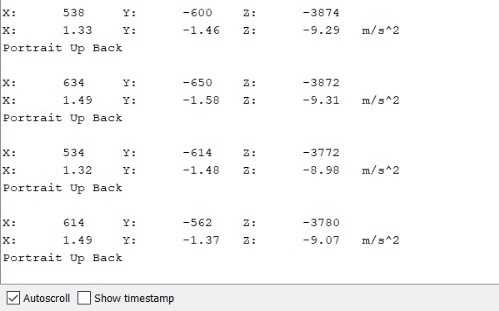 Hardware Testing: WiFi+Bluetooth Module
WiFi+Bluetooth Module: ESP32(WROOM32)
PetAid Harness Phone Application
Compatible with iOS, Android
Control panel for Harness devices
Feedback and analysis of data
Interface to contact support
Phone Application Layout
Account registry/login
Status condition display/harness  manager
Hardware/software settings
Support contact
Phone Application Layout (cont.)
Registry uses email address and password
Account is used for harness security and contact
Multiple harnesses can be added and monitored
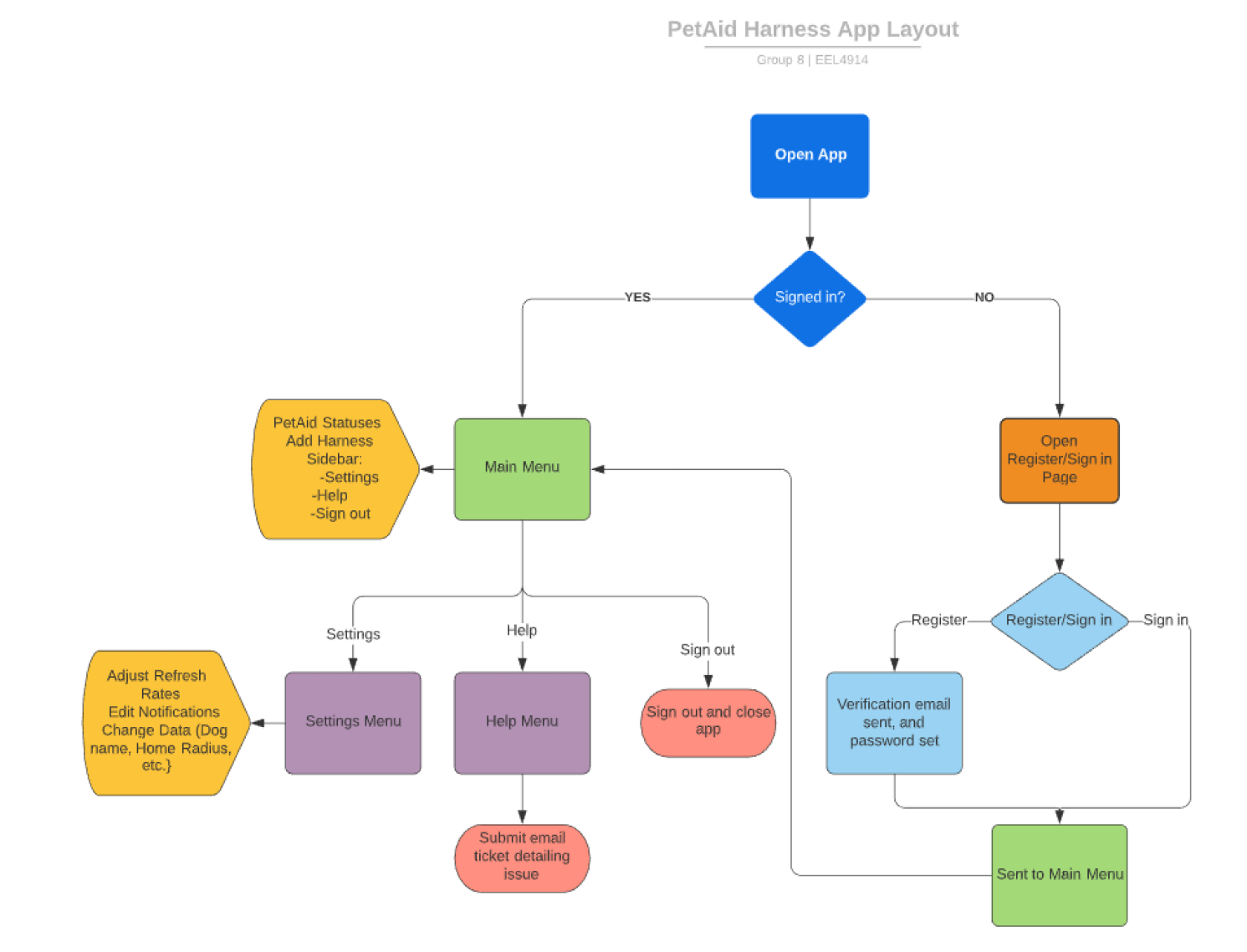 Phone Application Layout (cont.)
Status determined by values given by each biometric        peripheral
Notifications given when       certain conditions are met
Conditions range in body      heat, heart rate, position,     and velocity
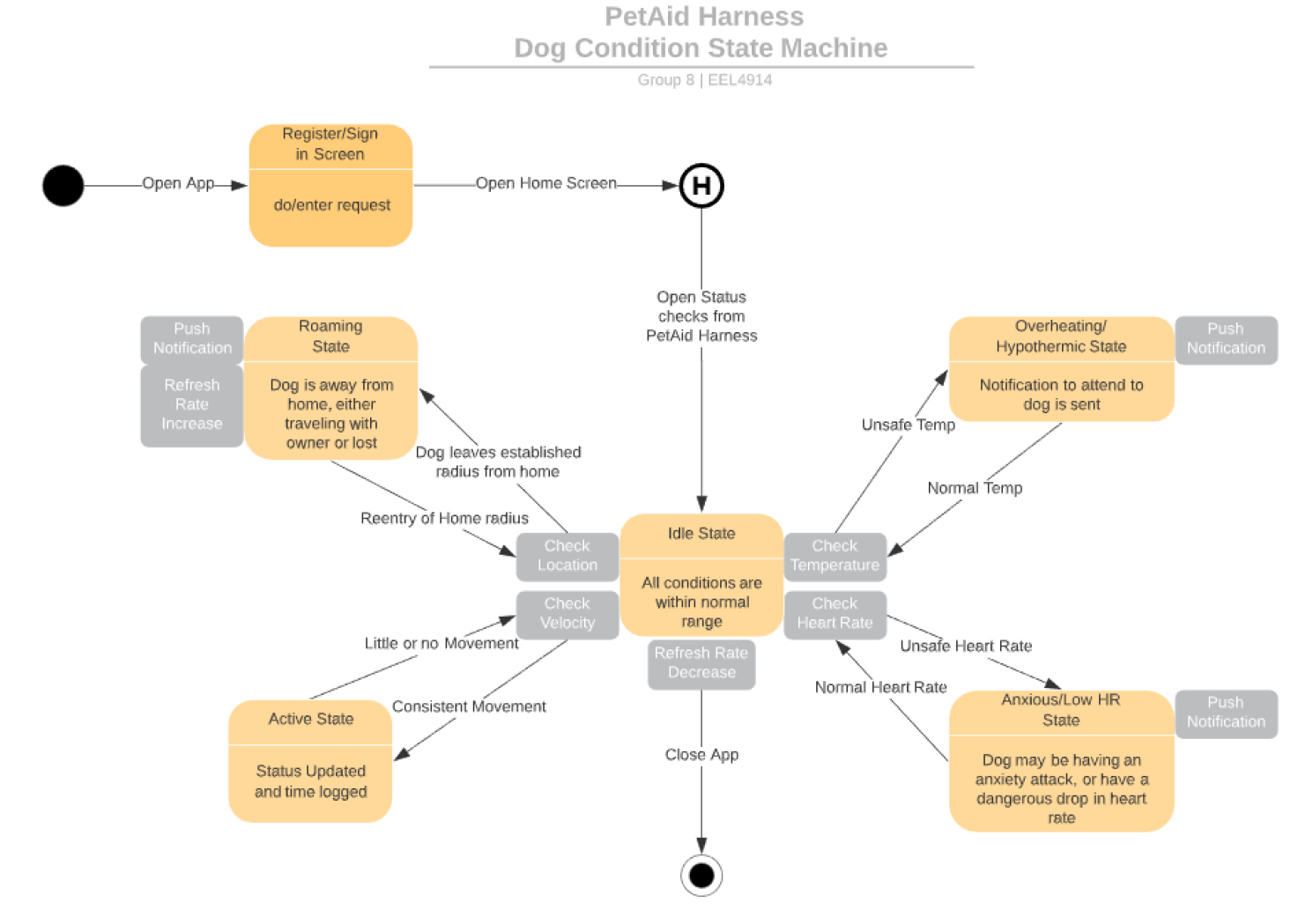 Project Successes
Acquired all parts needed.
Individual Prototype testing
Solder pin headers onto MMA8451
Solder pin headers onto Logic-Level Converter
Implementation of DS18B20+ and SEN-11574
Project Difficulties
Ethical difficulties with testing
Difficulty meeting
Other commitments
GPS had not been tested
GSM sending SMS
Heart Rate test w/ECG Simulator app
Placement of peripherals
Hardware Schematic
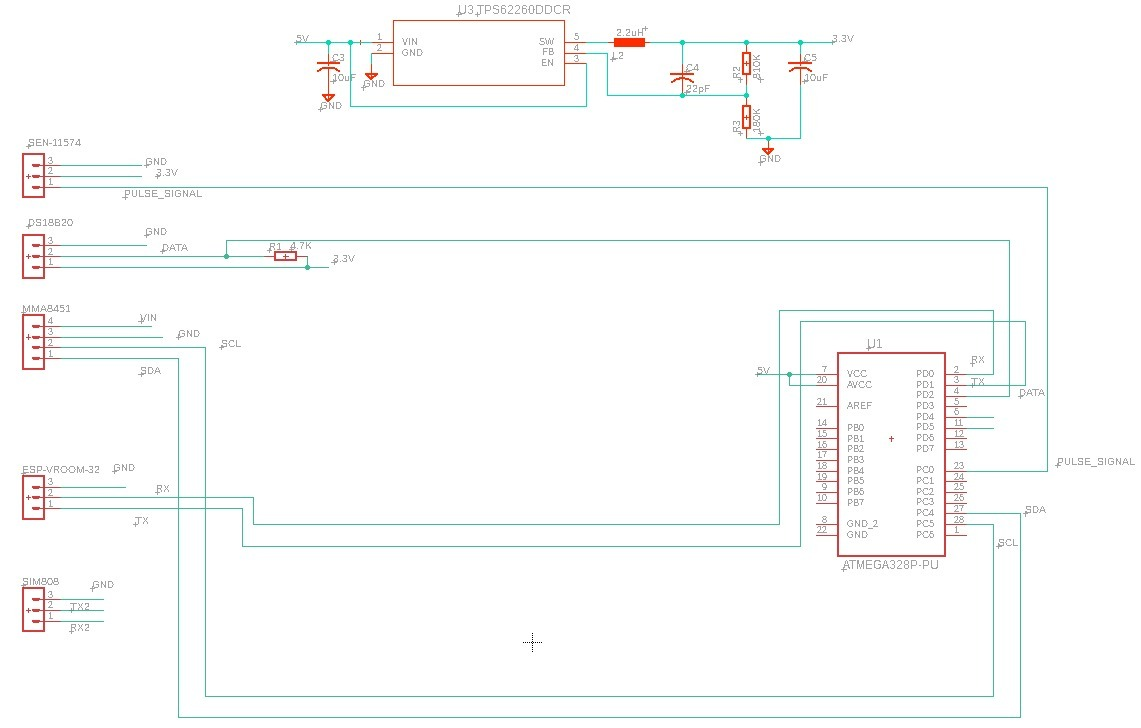 Schematic: Power Supply
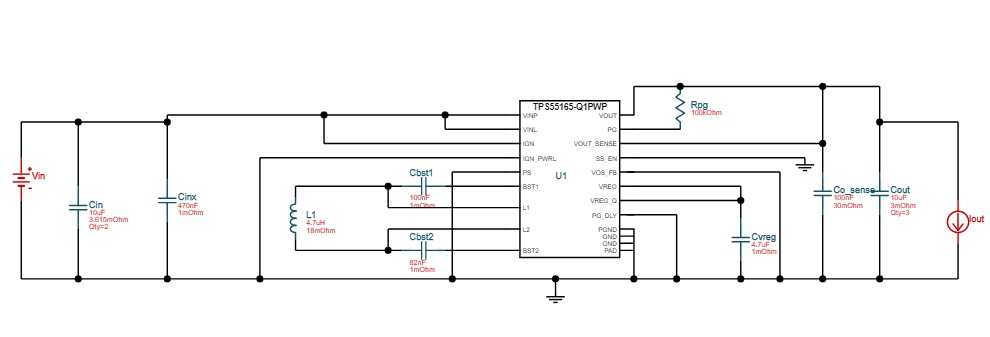 Input 6V- Output 5V DC-to-DC Converter
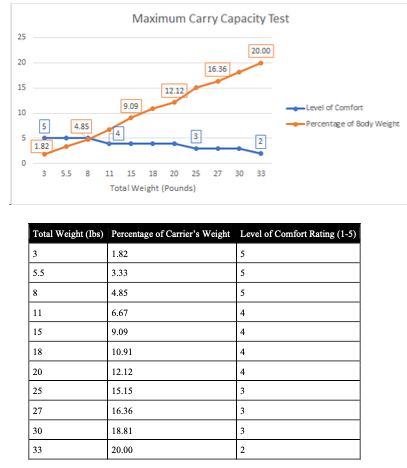 Standards
Development of new pet care standards
Standard PAH-1.1: On carrying capacity of house pets
Standard PAH-1.2: On temperature sensitivity of house pets
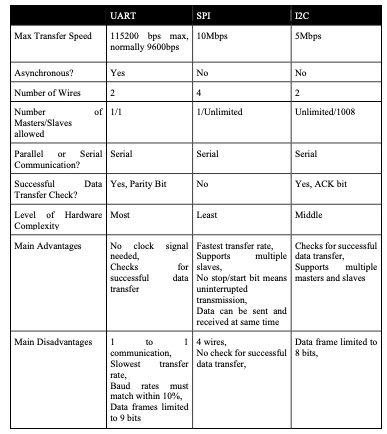 Standards
Microcontroller data communication standards
UART
SPI
I2C
Standards
Alkaline Power Supply Standards
IEEE.org (Standard 1625)
Batterypoweronline.com (ANSI standard C18.2M)

Bluetooth Standards
IEEE 802.15.1
Budget & Finance Cost
Project Progress